Kā nodrošināt digitālo apmācību saturu, izmantojot digitālo apmācību platformu
Partneris : IWS
Mērķi un mērķi
Šī moduļa beigās jūs varēsiet:
Pārskats
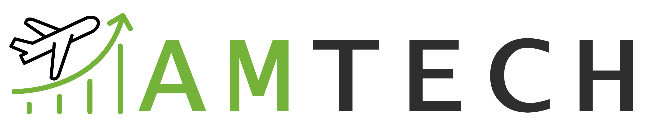 Pārskata sniegšana par dažādām digitālajām platformām , kuras var izmantot apmācību nodrošināšanai tiešsaistē.

Prasmju un zināšanu attīstīšana digitālo platformu izmantošanā, lai izstrādātu un nodrošinātu efektīvas un saistošas apmācības programmas.

Izpratne par to, kā izmantot digitālās platformas, lai radītu interaktīvu mācību pieredzi , kas veicina iesaistīšanos un aktīvu mācīšanos.

Uzlabot efektīva tiešsaistes apmācību satura izstrādi , kas atbilst apmācāmo vajadzībām.

Mācīšanās, kā tiešsaistes apmācību programmās iekļaut dažāda veida digitālo saturu, lai radītu dinamiskāku un saistošāku mācību pieredzi.
Jaunas prasmes
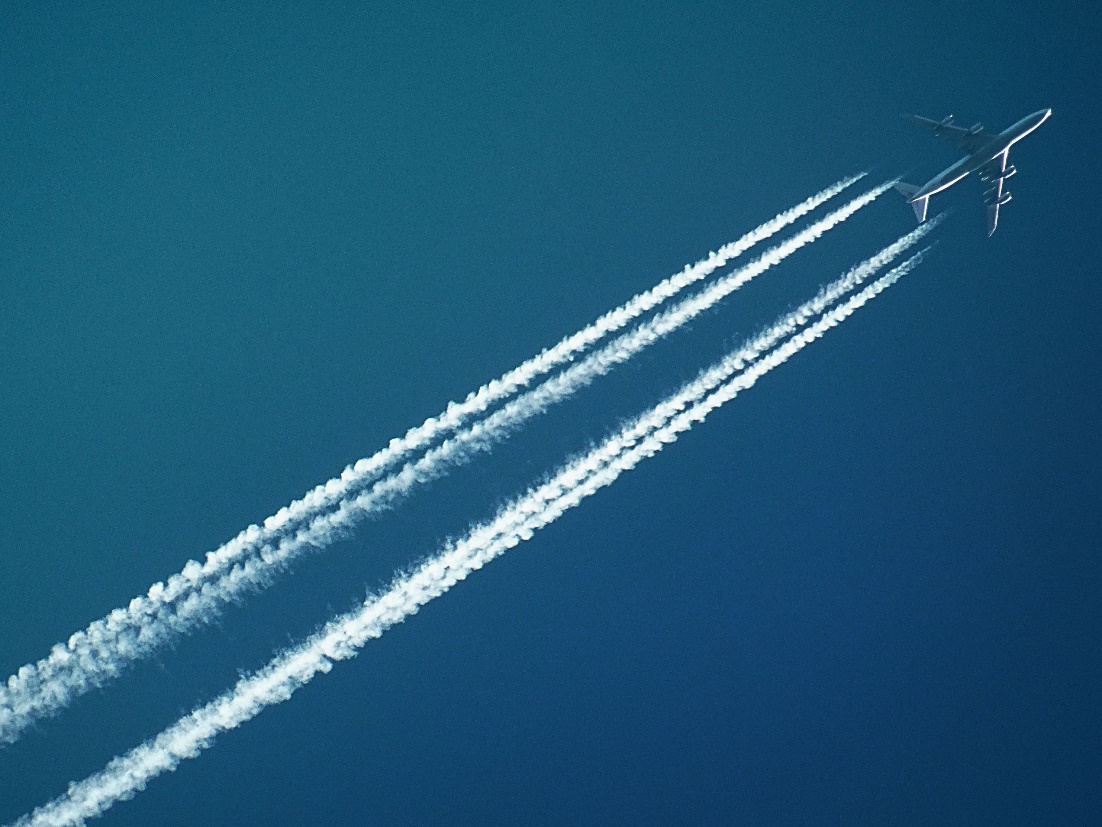 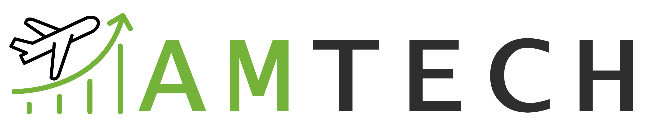 Izveidojiet saturu
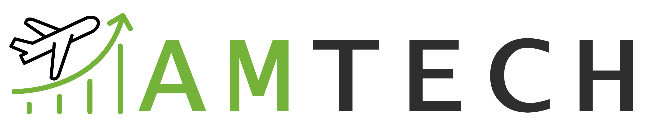 Efektīva apmācība
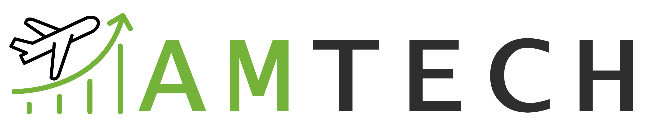 Satura veidi
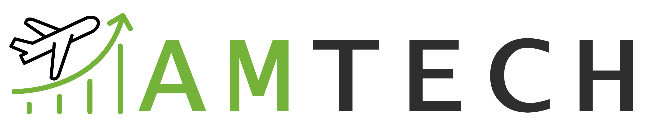 Rādītājs
nodaļa : Kā uz mācīt virtuālās nodarbības par mācīšanos _ platforma ?
 sadaļa : Ievads uz digitālā satura piegādi izmantojot e-apmācības digitālās platformas
 sadaļa : Saprast visas iespējas _ no jūsu mācīšanās platforma
 sadaļa . Apsveriet virtuālās klases izmēriem
 sadaļa . Esiet pārliecināts , skatieties tieši tīmekļa kamerā , smaidiet un mijiedarbojieties

 vienība : pārskats par digitālajām platformām un to lomu saturā Piegāde
 sadaļa : Kāpēc jūs esat ? izmantojot digitālo platformu ?
 sadaļa : Kas ir jūsu mērķauditorija un kas _ ir uz problēma tu esi risināšana priekš šis auditorija ?
2.3 . sadaļa . Kā jūs plānojat klāt uz saturu uz tava mērķauditorija ? _
 sadaļa : Kā daudz vajadzētu tu maksāt digitālai apmācībai _ platforma ?
 sadaļa . Bezmaksas e-mācību platformas : dažas piemēri
 sadaļa : Kas digitālā apmācība _ platforma piedāvājums ?

3. vienība : veidi digitālā satura un to _ īpašības
 sadaļa : Ievads
3.2. sadaļa . Veidi digitālā satura _
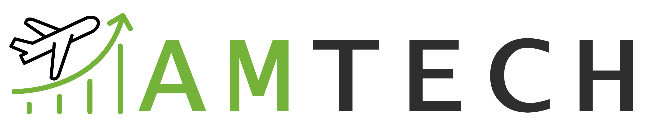 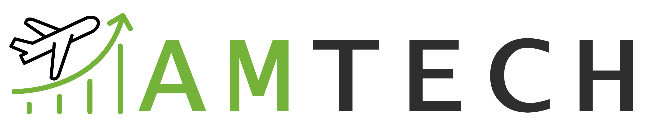 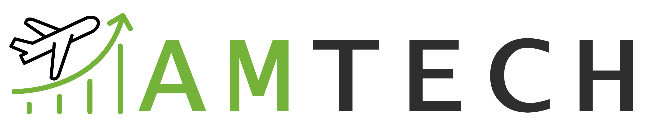 1. 1. nodaļa: Kā mācīt virtuālās nodarbības mācību platformā?
1.1. sadaļa: Ievads digitālā satura nodrošināšanā, izmantojot e-apmācības digitālās platformas
Pieprasījums pēc virtuālajām nodarbībām kļūst arvien lielāks, un tas turpinās pieaugt, pateicoties daudzajām priekšrocībām ērtības, laika plānošanas un loģistikas ziņā, ko tās pārstāv.

Digitālās platformas var samazināt izmaksas, kas saistītas ar drukāšanu, transportēšanu un materiāliem, tomēr ir ļoti svarīgi pārliecināties, ka to piegāde ir atbilstoša un efektīva, lai maksimāli izmantotu piegādes līdzekļus.

Arvien biežāk visu vecumu skolēni pieprasa piekļuvi tāda veida tiešsaistes mācībām, kas ir izstrādātas atbilstoši viņiem un viņu vajadzībām .

Tas nozīmē, ka e-mācību platformām ir jābūt elastīgākām, lai tās varētu pielāgoties visu vecumu un veidu skolēniem un nodrošinātu, ka viņi var sekmīgi pabeigt kursu .
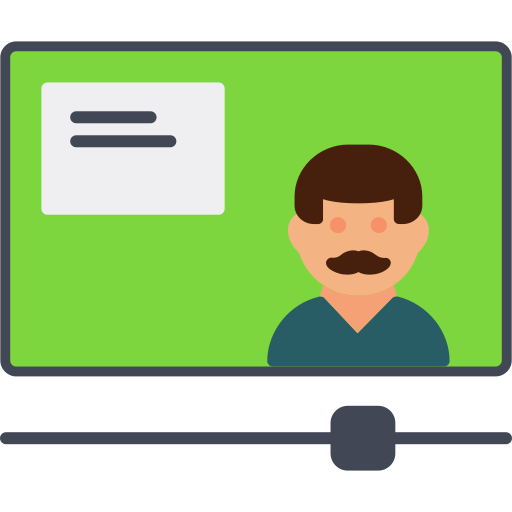 Attēls avots : Flaticon.com
1. 1. nodaļa: Kā pasniegt virtuālās nodarbības mācību platformā?
1.2. sadaļa: izprotiet visas savas mācību platformas iespējas
Pārliecinieties, ka jūs kā skolotājs pilnībā saprotat savas LMS (mācību pārvaldības sistēmas) vai LCMS (mācību satura pārvaldības sistēmas) platformas funkcijas un zināt, kā tās izmantot. Apsveriet iespēju apmācīt sevi platformas lietošanā, sekojot tiešsaistes pamācībām, lai radītu pārliecību auditorijā un netērētu dārgo stundu laiku, meklējot konkrētas funkcijas.

LMS platforma ļauj ātri, vienkārši un efektīvi dalīties ar papildu mācību resursiem (video, vingrinājumi, ppts u.c.), tāpēc ir prātīgi izmantot šādas funkcionalitātes īpaši tiem studentiem, kuri ir ārkārtīgi prasmīgi un vēlas uzzināt vairāk, tādējādi nezaudējot uzmanību .

LMS platformās nodarbības var ierakstīt, tādējādi nodrošinot, ka pat neesošie var paspēt, turklāt šīs nodarbības var prezentēt arī jūsu iestāde, lai izveidotu mācību repozitorijus un pozicionētu savu apmācību akadēmiju sociālajos medijos.
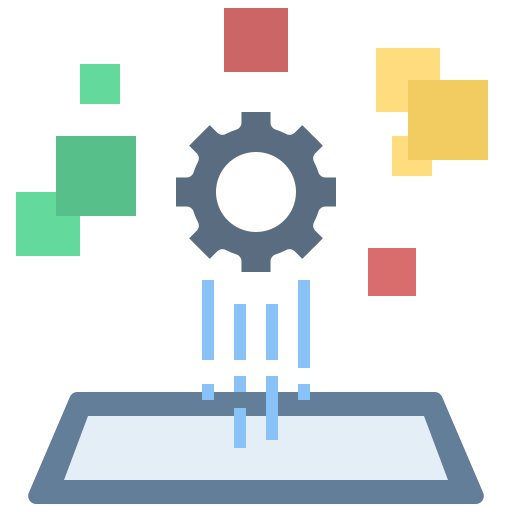 Attēls avots : Flaticon.com
1. 1. nodaļa: Kā pasniegt virtuālās nodarbības mācību platformā?
1.3. sadaļa. Apsveriet virtuālo klašu izmērus
Pat ja virtuālajām nodarbībām nav reālu skaita ierobežojumu, ir taisnība, ka mazākās klasēs ir vieglāk likt studentiem piedalīties un sekot līdzi viņu ieguldījumam, izmantojot tērzēšanu vai vaicājumus.
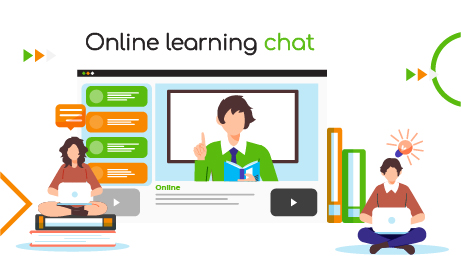 Attēls avots : Flaticon.com
1. 1. nodaļa: Kā pasniegt virtuālās nodarbības mācību platformā?
1.4. sadaļa. Esiet pārliecināts, skatieties tieši tīmekļa kamerā, smaidiet un mijiedarbojieties
Pat ja esat ļoti pieredzējis skolotājs, šīs jaunās modalitātes izmantošana var radīt zināmu strupceļu jūsu mācīšanas veidā. Ir ļoti ieteicams praktizēt piegādi un būt gatavam sliktākajam scenārijam (jums ir monologs, un jums joprojām ir jābūt pārliecinošam!).

Pārliecība ir būtiska: skolotājam ir jāpārliecina skolēni, ka viņi ir labās rokās! Ir svarīgi skatīties tieši kamerā, tam ir atbilstošs fons un pietiekams apgaismojums.

Jūtieties relaksēti un smaidiet , lai motivētu un piesaistītu skolēnu uzmanību un mijiedarbību, kas ir ārkārtīgi svarīgi, jo divvirzienu dialogs palīdz skolēniem gūt maksimālu labumu no virtuālajām stundām. Šajā ziņā labs princips ir laipni lūgt studentiem pagriezt kameru vienu, taču GDPR problēmu dēļ to nevar uzspiest.
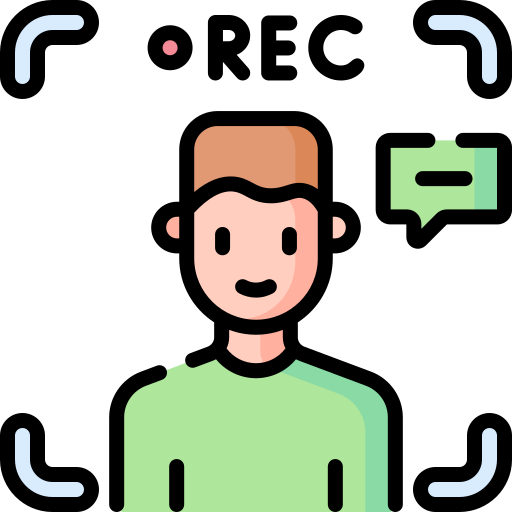 Attēls avots : Flaticon.com
2. Pārskats par digitālajām platformām un to lomu satura nodrošināšanā
2.1. sadaļa. Kāpēc jūs izmantojat digitālo platformu?
Mūsdienās digitālā satura platformām ir ārkārtīgi svarīga loma personiskajā, akadēmiskajā un korporatīvajā vidē.

Lai gan e-apmācības platformas var izmantot praktiski jebkurā korporatīvajā apmācību programmā, tās ir īpaši noderīgas apmācībā, kas saistīta ar tehniskajām prasmēm, produktiem, ilgtermiņa mācību izglītību un jaunu apmācību, jo uzlabotā piekļuve materiāliem, ko piedāvā šie tiešsaistes formāti, veicina mācīšanos un nodrošina studentiem elastību.

Apskatīsim, kādi faktori ietekmē jūsu izvēli atbilstoši mērķim, kuru vēlaties sasniegt.
Izklaidei – tam būs spēcīga emocionālā sastāvdaļa auditorijai, padarot to ļoti koplietojamu.
Izglītībai – tas ļaus sasniegt plašu. Ļoti kopīgojams.
Pārliecināšanai – tas ir nedaudz vairāk emocionāli uzlādēts; saturs, kas pakāpeniski maina auditorijas domas.
Pārveidošanai — saturs tiek racionāli pasniegts, lai rosinātu lēmumu pieņemšanas procesu.
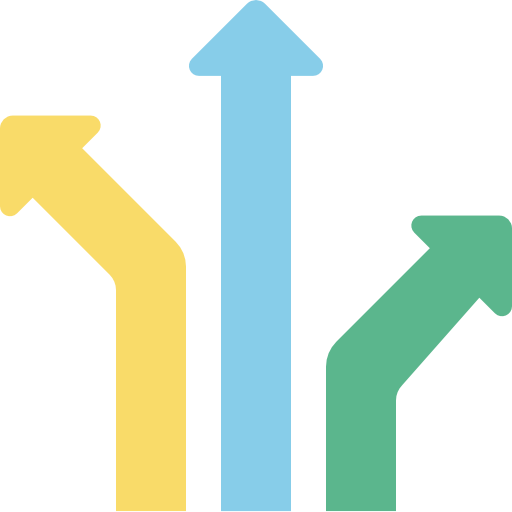 Attēls avots : Flaticon.com
2. Pārskats par digitālajām platformām un to lomu satura nodrošināšanā
2.2. sadaļa: Kas ir jūsu mērķauditorija un kāda ir problēma, ko jūs risinat šai auditorijai?
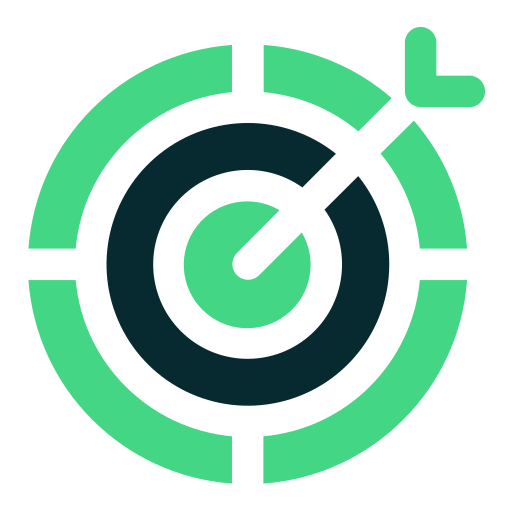 Saturs ir pilnībā atkarīgs no indivīda , tāpēc ir svarīgi zināt, kas ir jūsu skolēns, lai viņus iesaistītu un padarītu piegādes pieredzi viņiem atbilstošu.
Kad būsiet iepazinies ar savu auditoriju, būs vieglāk izstrādāt materiālu, lai atrisinātu viņu vajadzības.
Kādi ir mērķi un rezultāti, ko vēlaties sasniegt? Zinot “kāpēc” savas apmācības stratēģijas pamatā, jūs pilnībā saprotat, kā rīkoties.
Attēls avots : Flaticon.com
2. Pārskats par digitālajām platformām un to lomu satura nodrošināšanā
2.3. sadaļa: Kā jūs plānojat prezentēt saturu savai mērķauditorijai?
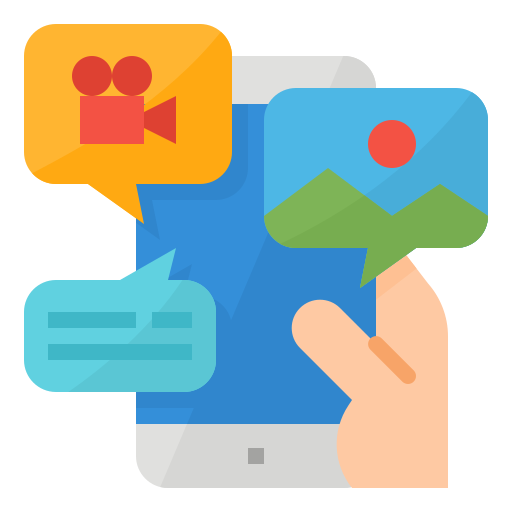 Vai plānojat izmantot draudzīgu vai profesionālu toni? Izveidojiet materiālu ap to, kas, jūsuprāt, vislabāk atbilst jūsu studentu personībām, un izveidojiet materiālu, lai piesaistītu viņu uzmanību .

Jums vajadzētu padomāt par visu kursu: vai jūs aptverat pietiekami daudz tēmu? Vai ir dažādi materiāli ? Tas ir pietiekami? Vai tas ir atjaunināts?

Izvēloties digitālo platformu mācībām, jums jāpārliecinās, ka tā ir interesanta un patiešām palīdz skolēniem sasniegt mērķus.

Izvēlieties platformu ar labu un interesantu saturu, kas ir jautri lietojama un piemērota dažādiem mācīšanās veidiem. Labs saturs satur informāciju, ko jūs atcerēsities un kas palīdzēs jūsu skolēniem saprast.
Attēls avots : Flaticon.com
2. Pārskats par digitālajām platformām un to lomu satura nodrošināšanā
2.4. sadaļa: Cik jums jāmaksā par digitālo mācību platformu?
Nav unikālas atbildes, pat ja cena vienmēr ir viena no galvenajām bažām, izvēloties LMS platformu, tā patiešām ir atkarīga no jūsu budžeta un kvalitātes/vieglības, ko vēlaties sasniegt.

Paturot prātā, ka, kā mēs redzēsim vēlāk, ir arī pilnīgi bezmaksas iespējas , kas varētu darboties, ja rodas vajadzība.

Tāpat jāizvērtē, vai jums būs nepieciešama mērogojama platforma vai nē, jo, mainot to pēc tam, var rasties dubults darbs un dubulta samaksa!
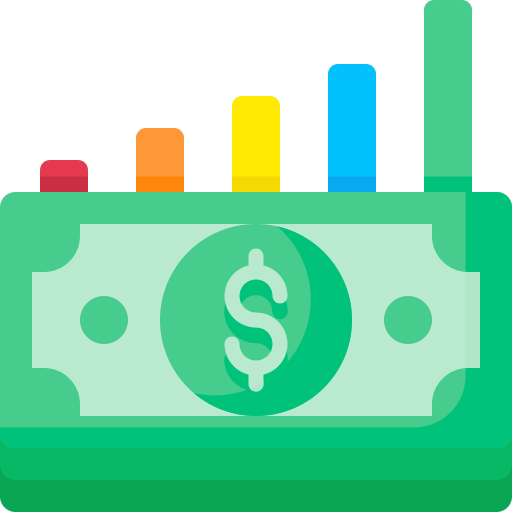 Attēls avots : Flaticon.com
2. Pārskats par digitālajām platformām un to lomu satura nodrošināšanā
2.5. sadaļa: Bezmaksas e-apmācības platformas: daži piemēri
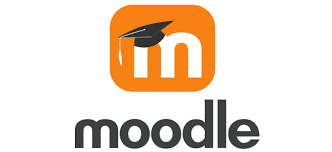 Moodle : Moodle.org
Moodle ir saīsinājums no Modular Object Oriented Dynamic Learning Environment, kas būtībā nozīmē sistēmu, ko izglītības iestādes izmanto, lai sniegtu studentiem kursus un mācību materiālus.

PROS:
Izstrādāts, lai atbalstītu gan mācīšanu, gan mācīšanos
Viegli izmantot
Daudzvalodu iespējas
Moodle var atbalstīt gan mazu klašu, gan lielu organizāciju vajadzības.
Apņēmies aizsargāt datu drošību un lietotāju privātumu
Izmantojiet jebkurā laikā, jebkurā vietā un jebkurā ierīcē
Mīnusi:
Trūkst elastības efektivitātes
Nepieciešamas tehniskās prasmes
Pārskatu sniegšana ir ierobežota
Problēmas ar pielāgošanu
Jo vairāk studentu piekļūst platformai, jo lēnāka kļūst sistēma
2. Pārskats par digitālajām platformām un to lomu satura nodrošināšanā
2.5. sadaļa: Bezmaksas e-apmācības platformas: daži piemēri
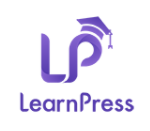 LearnPress LMS : LearnPress.org
LearnPress ir WordPress LMS (mācību pārvaldības sistēmas) spraudnis. Tā pamatā ir WordPress vietne, lai piedāvātu virkni iespēju viesot kursus.

PROS:
Izveidojiet neierobežotu skaitu kursu, nodarbības, viktorīnas un jautājumus
Kursa izveide ir vienkārša un tai ir loģiska plūsma
Ērti veidojiet kursus, izmantojot Velciet un nometiet kursu veidotāju
LearnPress ir bezmaksas
LearnPress atbalsta WordPress Multisite
Mīnusi:
Par sertifikātiem un dažām viktorīnas iespējām ir jāmaksā
Dokumentāciju ir nedaudz grūti atrast, un tā ir nedaudz detalizēta.
Šķiet, ka pārskatos tiek nedaudz apšaubīts atbalsts.
2. Pārskats par digitālajām platformām un to lomu satura nodrošināšanā
2.5. sadaļa: Bezmaksas e-apmācības platformas: daži piemēri
EdApp LMS: www.edapp.com
EdApp LMS nosaka standartu augstas kvalitātes tiešsaistes kursu platformām, kas ir atzītas par tās visaptverošo mikromācību satura bibliotēku, kas piepildīta ar prasmīgi izstrādātiem kursiem dažādām nozarēm. Šeit jūs varēsiet izpētīt tēmas par mazumtirdzniecību, būvniecību, kiberdrošību, vadības un vadības stiliem, kā arī pārtiku un viesmīlību, izmantojot vairāk nekā 30 paplašināšanas kategorijas.

PROS:
Viegli izmantot
Mikromācību programmatūra darbojas visās ierīcēs.
Augšupielādējiet savus mācību slaidus, un tie tiks pārvērsti mobilajām ierīcēm draudzīgās nodarbībās
Bezmaksas kursu bibliotēka
Canva integrācija
Gamifikācija
Tulkot kursus vairāk nekā 100 valodās
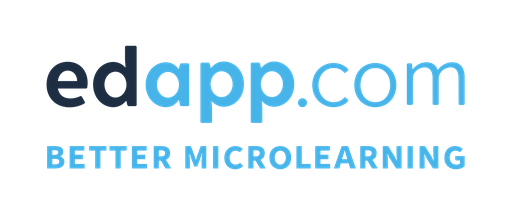 Mīnusi:
Cenu plāni var būt dārgi.
Atbalstīts tikai angļu valodā, nav piemērots globālai komandai vai organizācijām, kas vēlas paplašināties.
Nav rediģējamas kursu bibliotēkas.
2. Pārskats par digitālajām platformām un to lomu satura nodrošināšanā
2.5. sadaļa: Bezmaksas e-apmācības platformas: daži piemēri
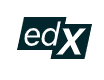 edX: www.edx.org
edX esmu lieliska vieta, kur atrast augstas kvalitātes tiešsaistes kursus, kas var palīdzēt jūsu komandai paplašināt savas prasmes un zināšanas un mudināt viņus nodrošināt izcilu sniegumu.

PROS:
Kursi sadarbojas ar prestižām organizācijām, universitātēm un uzņēmumiem, piemēram, Hārvardu, Bērkliju un Microsoft .
Kursi tiek pasniegti video formātā
Lielākā daļa kursu ir bezmaksas
Lielākā daļa kursu ir pašmācības un var sākties jebkurā laikā
Ir pieejama lejupielādes iespēja
Pēc kursa pabeigšanas jūs saņemsiet apstiprinātu sertifikātu.
Mīnusi:
Ierobežotas tēmas
Nav kursa struktūras
2. Pārskats par digitālajām platformām un to lomu satura nodrošināšanā
2.5. sadaļa: Bezmaksas e-apmācības platformas: daži piemēri
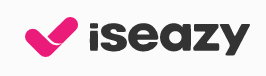 isEazy : www.iseazy.com
isEazy tiešsaistes kursu platformā, ko izmanto daudzi apmācību konsultanti, pateicoties tā mākoņdatošanas autorēšanas rīkam.

PROS:
Lai izveidotu profesionāla izskata tiešsaistes kursu materiālus, jums nav nepieciešamas tehniskā dizaina prasmes
Izvēlieties kādu no interaktīvajām slaidu veidnēm un rediģējiet savus kursus.
Varat padarīt savu treniņu saturu dinamiskāku, pievienojot personalizētus attēlus, audio un video, pat viktorīnas un zibatmiņas.
Tas ir bezmaksas.
Mīnusi:
Vietnei isEazy nav kursu bibliotēkas.
Animācijas elementu daudzveidība ir ierobežota.
2. Pārskats par digitālajām platformām un to lomu satura nodrošināšanā
2.6. sadaļa: Ko piedāvā digitālā mācību platforma?
Kā jūs varat iedomāties, e-apmācības platformu loma digitālajā apmācībā ir efektīva panākumu atslēga, un šajā ziņā jebkurai digitālajai platformai ir jāatbilst šādam kontrolsarakstam:

E-platformām jābūt lietojamām un viegli lietojamām , tām jābūt pielāgotām lietotāju vajadzībām, nevis otrādi.
E-platformām ir jābūt atvērtām vai vismaz jānodrošina studentu piekļuve saturam no vairākām pārlūkprogrammām un ierīcēm ar vienreizējās pierakstīšanās pieredzi. Turklāt platformai jābūt pieejamai gan tiešsaistē, gan bezsaistē!
E-platformām ir jābūt atsaucīgām , lai nodrošinātu, ka lietotāji var sekot apmācībām no jebkuras ierīces.
E-platformai ir jānodrošina prasmju rādītāji, proti, iespēja izsekot analītikai un lietojumam, lai piedāvātu apmācību atbalstu studentiem, kuriem tas ir nepieciešams.
E-platformām būtu jānodrošina prasmju apstiprināšanas mehānismi, piemēram, testi, spēlēšana vai vingrinājumi, un ar sertifikātiem vai nozīmītēm iegūto prasmju atzīšana.
E-platformām ir jāpieņem dažādi satura formāti, lai studentiem piedāvātu bagātinātus mācību materiālus. Nākamajā sadaļā mēs iegūsim labāku priekšstatu par to, kāda veida digitālo saturu var izmantot mācību nolūkos.
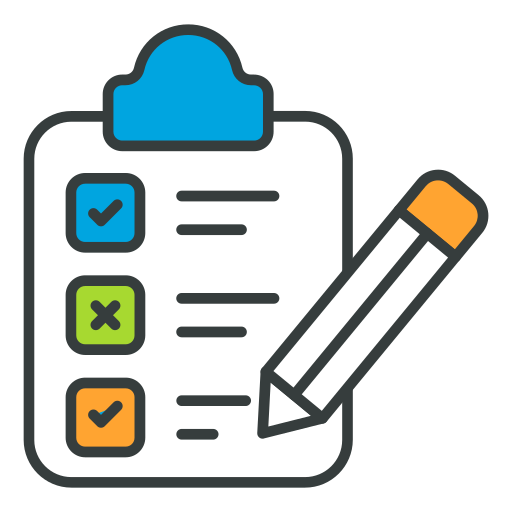 Attēls avots : Flaticon.com
3: Digitālā satura veidi un to raksturojums
3.1. sadaļa: Ievads
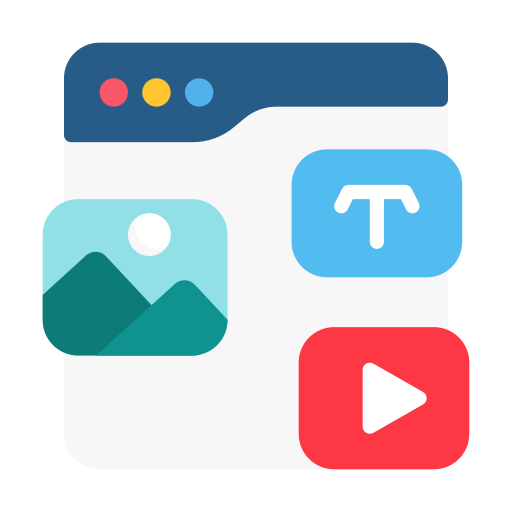 Saturs ir informācija, un tam jābūt svaigam, lasāmam, atbilstošam un noderīgam jebkuram lietotājam jebkurā vecumā un kultūrā !

Ir vairāk nekā simtiem dažādu digitālā satura veidu , un tiem visiem ir sava vērtība apmācību nodrošināšanā.
Attēls avots : Flaticon.com
3: Digitālā satura veidi un to raksturojums
3.2. sadaļa. Digitālā satura veidi
Daži digitālā satura piemēri, ko var izmantot apmācību nodrošināšanai, ir:
Infografikas ir datu vizuāli attēlojumi, un tie parasti padara skaitļus daudz pievilcīgākus un lasītājam skaidrākus
Mēmi bieži ir videoklipi un attēli ar humoristisku tekstu, kas parasti izplatās, atkarībā no auditorijas, dažreiz tie ir noderīgi, lai salauztu ledu un radītu līdzdalību jūsu sabiedrībā.
Videoklipi: tiem nevajadzētu būt pārāk gariem, tiem jābūt atbilstošiem un skaidrojošiem, labāk, ja tie ir smieklīgi vai balstīti uz mācībām.
Rokasgrāmatas: tās var būt dažādas, un tās var būt vienkāršas vai sarežģītas. Tie ļauj lasītājam pilnībā saprast, kā lietot vai veikt noteiktu procesu. Tiem jābūt viegli izpildāmiem, sadalītiem turpmākajos posmos, labāk, ja valoda/kultūra ir neitrāla.
Tiešraides tērzēšana: tērzēšana un tērzēšanas roboti arvien biežāk tiek izmantoti e-mācību platformās studentu atbalstam, īpaši apmācību laikā, jo lietotāji jūtas dedzīgāki, daloties savās šaubās “klusi”.
Fotogalerijas. Attēls ir tūkstoš vārdu vērts, un bieži vien var būt daudz vieglāk izskaidrot lietas, izmantojot attēlu, nevis vārdus.
Interešu saites: tās parasti ir ļoti noderīgas apmācībā, jo piedāvā veidu, kā turpināt pētīt šo tēmu.
3: Digitālā satura veidi un to raksturojums
3.2. sadaļa. Digitālā satura veidi
Gadījumu izpēte: parasti ir ļoti interesanti, lai sniegtu studentiem taustāmu prezentēto jēdzienu piemēru un veidu, kā iedvesmot jaunas darbības.
Atsauksmes/stāsti: atsauksmes vai paraugs veicina uzticēšanos un piedāvā personisku skatījumu uz to.
Jautājumi un atbildes/bieži uzdotie jautājumi/intervijas: jautājumu un atbilžu sesijas vai bieži uzdotie jautājumi var būt formāli un neformāli. Tie parasti ir ļoti noderīgi studentiem, jo viņi redz, ka viņu pašu šaubas dalās un uz tām ir atbildēts, jūtoties pilnvaroti un motivēti.
Ko drīkst un ko nedrīkst: šis pasniegšanas veids ļauj skolotājiem iejusties praktikantu vietā un saprast, ka viņiem ir vajadzīgs padoms, kur iet tālāk.
Pētījumu un datu rezultāti : var noskaidrot lietotāju šaubas, īpaši, ja tie ir labi izskaidroti un apkopoti
Iegultie tvīti: fragments, kas izgriezts no Twitter, kas atkarībā no auditorijas var būt pārdomas rosinošs vai smieklīgs.
GIFS: klipus, kas izgriezti no videoklipiem, var izmantot, lai ilustrētu punktu un tuvinātu auditoriju.
E-grāmatas /PDF: e-grāmatas /PDF ir jauks piemērs papildu materiālam, kas var būt noderīgs, lai vēl vairāk piesaistītu auditoriju.
Komiksi/multfilmas: ir jautrs un neformāls veids, kā ilustrēt savu domu, pat ja tā ir nopietna tēma!
Izsakiet atzinību: mudināt studentus piedalīties un atzīt viņu centienus
3: Digitālā satura veidi un to raksturojums
3.2. sadaļa. Digitālā satura veidi
Izveidojiet koplietojamas izklājlapas vai dokumentus: tas atvieglo studentiem dalību apmācību sesijās un viņu ideju atspoguļošanu un kopīgošanu.
Attēli: tiem jābūt skaidriem, atbilstošiem, labas kvalitātes, ne smagiem un, ja iespējams, neitrāliem pēc dzimuma/valodas/kultūras.
Podcast apraides: tie ir audio faili, kurus var klausīties, tos var ierakstīt un publicēt dažādās bezmaksas aplādes vietnēs.
Slaidu koplietošana : lai augšupielādētu slaidrādes sev vai kopīgotu to starp praktikantiem.
Tiešsaistes spēles: bezmaksas tiešsaistes spēles ir pieejamas, izmantojot vienkāršu Google meklēšanu, un ir daudz platformu, piemēram, es educaplay.com, kur var izveidot un pielāgot jūsu tēmai daudz izklaidējošu un smieklīgu spēļu.
Konkursi/viktorīnas: vēl viens gamification piemērs, ko izmanto mācīšanai. Varat izmantot tādas lietojumprogrammas kā kahoot , lai iesaistītu skolēnus konkursā, pamatojoties uz apmācāmo priekšmetu.
Interaktīvas demonstrācijas: ātra demonstrācija, kurā ir ietverts konkrēts apmācāmā priekšmeta aspekts, var būt ļoti noderīga, lai mācītu studentiem, kā kaut kas darbojas uzreiz.
Rīki un resursi/Giveaways: tie ir līdzīgi interešu saitēm un var būt noderīgi, lai paplašinātu auditorijas rīku komplektu.
3: Digitālā satura veidi un to raksturojums
3.2. sadaļa. Digitālā satura veidi
Tīmekļsemināri: piedāvājot studentiem iespēju piedalīties vai skatīties vebināru par kaut ko atbilstošu apmācībai.
Interaktīvs saturs: lieliski piemērots, lai piesaistītu studentu uzmanību un nodrošinātu, ka viņi var atgriezties vai palikt modri visas sesijas laikā.
Tiešsaistes žurnāli: digitāli žurnāli tagad ir pieejami visās ierīcēs, un tos var izmantot kā atbilstošu un interaktīvu resursu!
Sociālie mediji: piemēram, Pinterest, Instagram, tiktok , reddit var izmantot, lai sniegtu piemēru par konkrēto sniegto tēmu.
Domu kartes: prāta kartes ļauj studentiem precizēt idejas, un tās var kopīgi kopīgot un atjaunināt.
Personiskā biogrāfija: Ļaujiet lasītājiem patiesi sajust, ka skolotājs ir aiz muguras, un palīdziet radīt līdzjūtību ar auditoriju.
Raksti un PR: ir lielisks veids, kā ieinteresēt studentus par jūsu apmācību, sniedzot viņiem papildu materiālus.
Citāti un iedvesmojošas ziņas: citas personas teikti vārdi, ko bieži izmanto, lai izteiktu punktu vai motivētu. Viņi lieliski pārrunā tēmas vai nodrošina pozitīvu noskaņojumu.
QR kods/aptaujas: vienkāršs veids, kā iesaistīt skolēnus un aicināt viņus uz darbību.
Baltās grāmatas: ceļveži vai ziņojumi, kas ļauj pieņemt apzinātus lēmumus par tēmām.
Wiki ir lieliski piemēroti, lai sniegtu vairāk informācijas par tēmu.
Rezumējot _
Apmācību piegāde, izmantojot digitālās platformas
Bezmaksas platformas
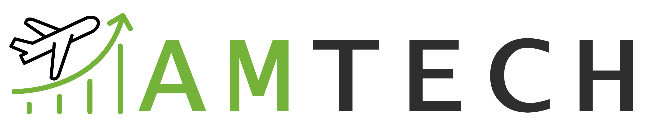 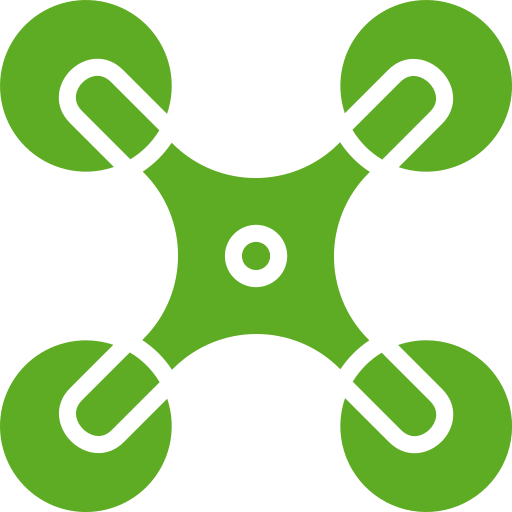 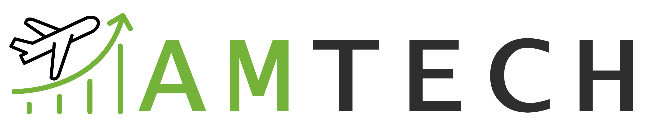 Plusi un mīnusi
Ir svarīgi pārvaldīt visas funkcijas
Veicot apmācību, izmantojot digitālās platformas
Digitālā satura veidi
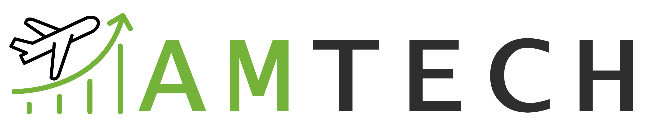 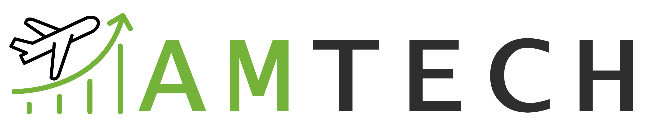 Ir simtiem veidu, izvēlieties tos, kas ir vispiemērotākie jūsu auditorijai
Ir svarīgi būt pārliecinātam, skatīties tieši tīmekļa kamerā,
smaidīt un mijiedarboties
Attēls avots : Flaticon.com
Paldies !
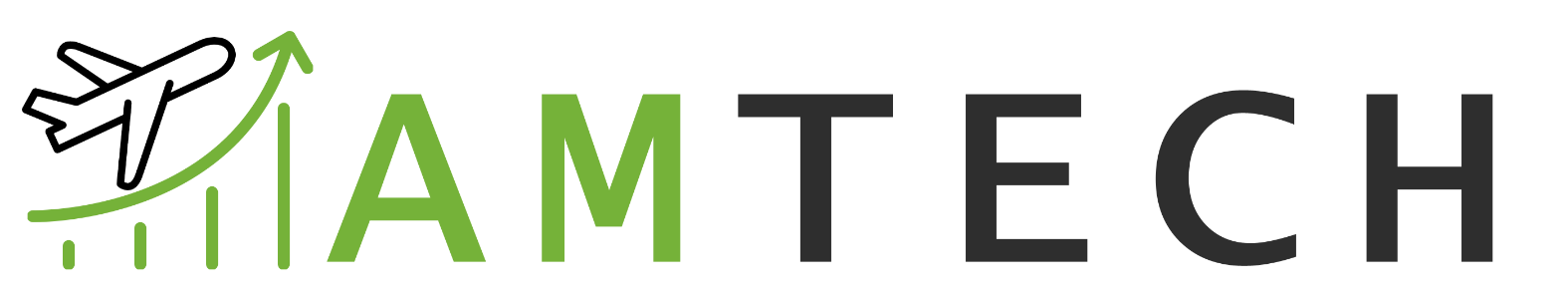